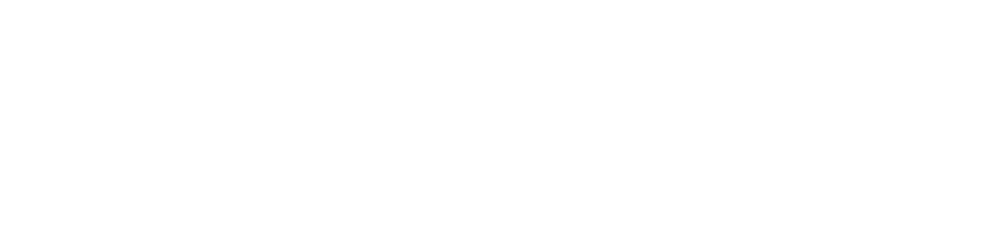 Sunday School
Matthew 2
Joshua Tapp
True Words Baptist Church – 1377 S. 20th St. Louisville, KY – TrueWordsBaptist.org
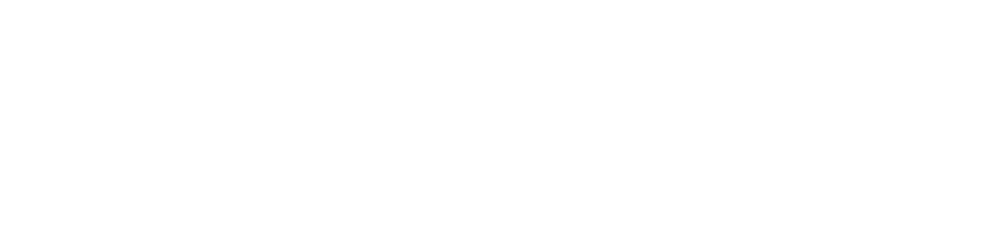 Title of the Lesson:
The Birth of
Jesus Christ
True Words Baptist Church – 1377 S. 20th St. Louisville, KY – TrueWordsBaptist.org
Matthew 2:1-2  Now when Jesus was born in Bethlehem of Judaea in the days of Herod the king, behold, there came wise men from the east to Jerusalem,  2 Saying, Where is he that is born King of the Jews? for we have seen his star in the east, and are come to worship him.
Luke 2:1-4  And it came to pass in those days, that there went out a decree from Caesar Augustus, that all the world should be taxed.  2 (And this taxing was first made when Cyrenius was governor of Syria.)  3 And all went to be taxed, every one into his own city.  4 And Joseph also went up from Galilee, out of the city of Nazareth, into Judaea, unto the city of David, which is called Bethlehem; (because he was of the house and lineage of David:)
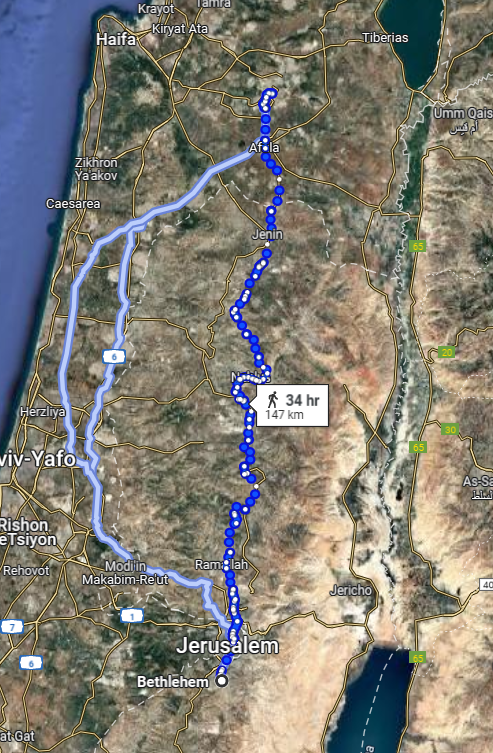 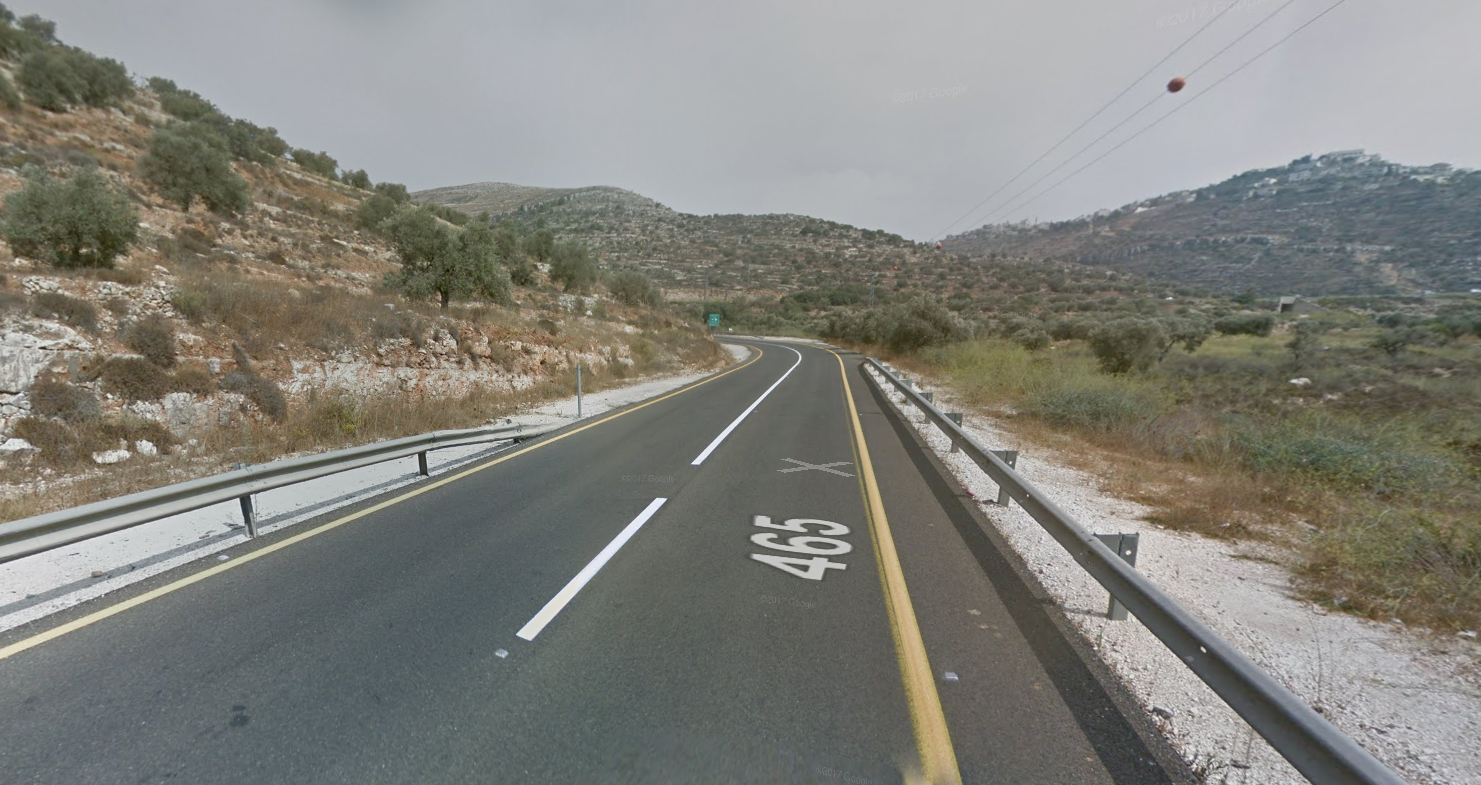 Luke 2:5-7  To be taxed with Mary his espoused wife, being great with child.  6 And so it was, that, while they were there, the days were accomplished that she should be delivered.  7 And she brought forth her firstborn son, and wrapped him in swaddling clothes, and laid him in a manger; because there was no room for them in the inn.
Micah 5:2  But thou, Beth-lehem Ephratah, though thou be little among the thousands of Judah, yet out of thee shall he come forth unto me that is to be ruler in Israel; whose goings forth have been from of old, from everlasting.
Luke 2:7  And she brought forth her firstborn son, and wrapped him in swaddling clothes, and laid him in a manger; because there was no room for them in the inn.
Matthew 2:1-2  Now when Jesus was born in Bethlehem of Judaea in the days of Herod the king, behold, there came wise men from the east to Jerusalem,  2 Saying, Where is he that is born King of the Jews? for we have seen his star in the east, and are come to worship him.
Philippians 2:5-8  Let this mind be in you, which was also in Christ Jesus:  6 Who, being in the form of God, thought it not robbery to be equal with God:  7 But made himself of no reputation, and took upon him the form of a servant, and was made in the likeness of men:  8 And being found in fashion as a man, he humbled himself, and became obedient unto death, even the death of the cross.
Matthew 11:29  Take my yoke upon you, and learn of me; for I am meek and lowly in heart: and ye shall find rest unto your souls.
1 Peter 2:21-23  For even hereunto were ye called: because Christ also suffered for us, leaving us an example, that ye should follow his steps:  22 Who did no sin, neither was guile found in his mouth:  23 Who, when he was reviled, reviled not again; when he suffered, he threatened not; but committed himself to him that judgeth righteously:
Matthew 23:5-8  But all their works they do for to be seen of men: they make broad their phylacteries, and enlarge the borders of their garments,  6 And love the uppermost rooms at feasts, and the chief seats in the synagogues,  7 And greetings in the markets, and to be called of men, Rabbi, Rabbi.  8 But be not ye called Rabbi: for one is your Master, even Christ; and all ye are brethren.
Genesis 3:19  In the sweat of thy face shalt thou eat bread, till thou return unto the ground; for out of it wast thou taken: for dust thou art, and unto dust shalt thou return.
Genesis 18:27  And Abraham answered and said, Behold now, I have taken upon me to speak unto the Lord, which am but dust and ashes:
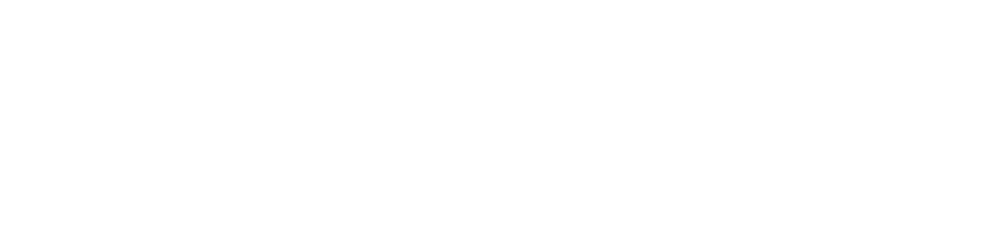 Visit Us:

TrueWordsBaptist.org
True Words Baptist Church – 1377 S. 20th St. Louisville, KY – TrueWordsBaptist.org